ÅTTERSRUDS
BYGDEGÅRD
Årets bygdegård 2011
Dalslands historia 
   Föredrag av Dick Harrison
      
      Dick Harrison är författare       och professor i historia vid       Lunds universitet sedan       2003.       Han har skrivit ett stort       antal böcker, bland annat       Dalslands historia.             Han medverkar regelbundet       i tidningarna Svenska Dag-       bladet och Populär Historia       samt i P1-programmet       Vetenskapsradion Historia.             Två gånger har han med-      verkat i TV-programmet       På spåret och vunnit båda       gångerna. 
Onsdag 19 april kl. 18.30Biljettpris: 150 kr inkl fika i pausen. Förköp: Frendo i Brålanda

Välkommen!
                            Åttersruds bygdegårdsförening i samarbete  med         Besök oss även på www.attersrudsbygdegard.se,  Facebook och Instagram
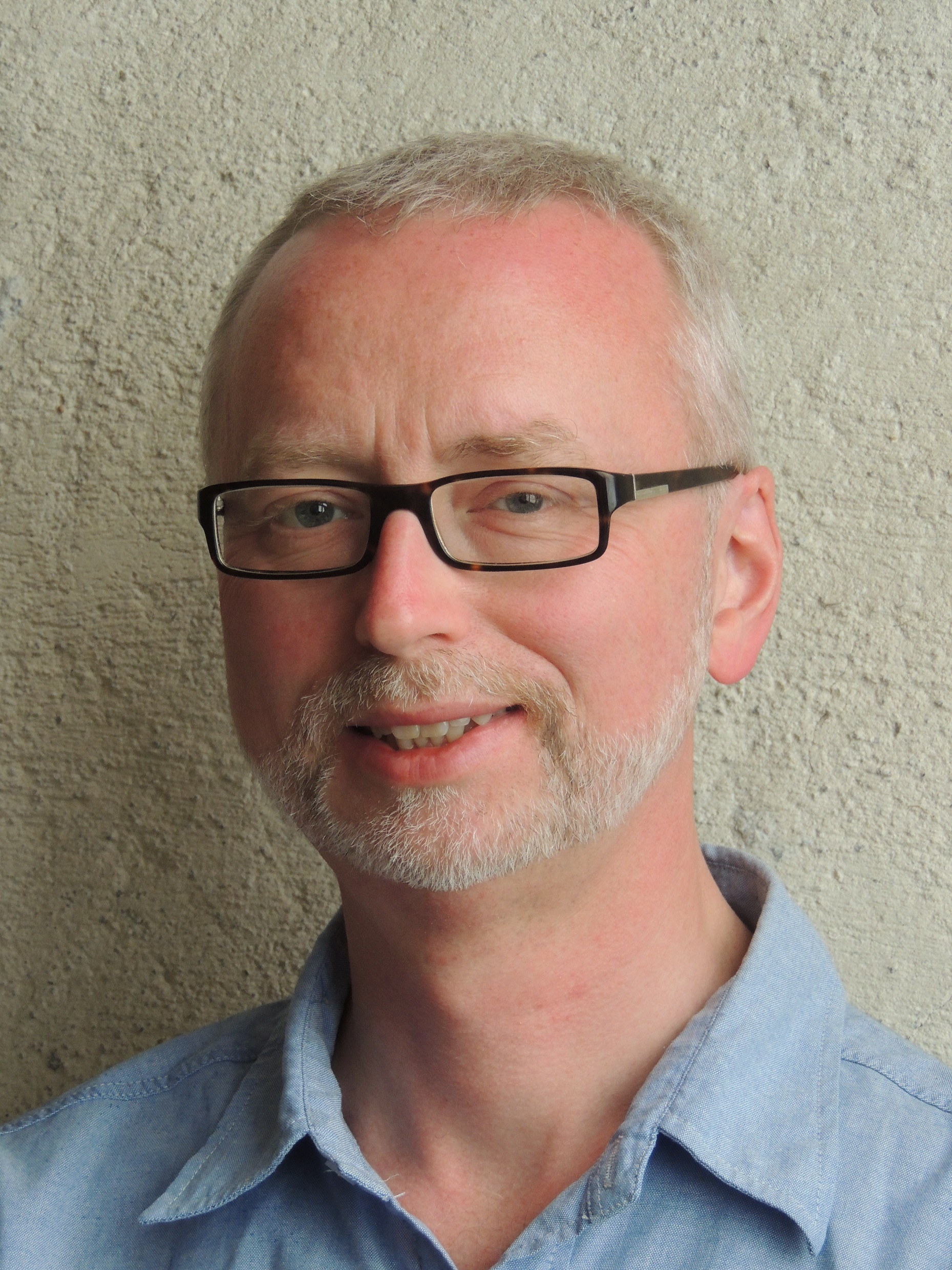 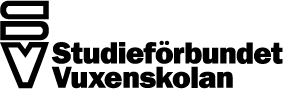